1
Onderwerp van de presentatie
20-11-2022
Keuzedeel
Ieder jaar een keuzedeel
Daarnaast vakgerichte vakken
Stage
2
Opstart keuzedeel
20-11-2022
Waarom keuzedeel veespecialisatie?
Kennis verbreden
Steeds meer instroom studenten zonder bedrijf
Zoekende naar richting die interesseert
Gemengde interesses
Leren van een andere sector
“Kijkje in andermans keuken” 
Bedrijfsvoeringen vergelijken  erg leerzaam
3
Opstart keuzedeel
20-11-2022
Voorstelrondje
Nieuwe klassamenstelling… dus:
Voorstelrondje- Wie ben je- Wat is je achtergrond- Op wat voor stagebedrijf ga je deze periode stagelopen?
4
Opstart keuzedeel
20-11-2022
BPV (stage)
Stagebeoordeling
Urenrapportage
Contact met bedrijf
5
Opstart keuzedeel
20-11-2022
Keuzedeel verloop
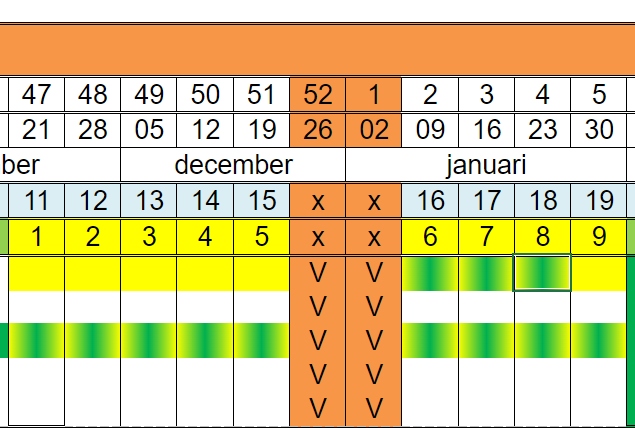 BPV rooster 
Deze periode duurt 9 wekenMaandag keuzedeel les van 11:00-16:45 
Excursie* *indien mogelijk met grote groepen. 

Stage op woensdagen. 
Stage op de volgende maandagen:- 9 januari- 16 januari- 23 januariNoteer deze data goed!Communiceer deze met je stagebedrijf.
6
Opstart keuzedeel
20-11-2022
Veehouderij specialisatie niveau 3
Examen

Het examen in verslag vorm. 
Details hierover volgen later tijdens dit keuzedeel.
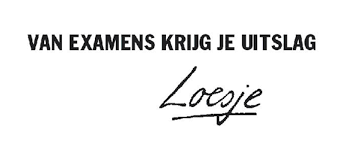 7
Opstart keuzedeel
20-11-2022
Vragen ?
8
Opstart keuzedeel
20-11-2022
Vandaag
Start portfolio: 
Aanmaken mapje keuzedeel
Begin portfolio & opslaan
Titel – inleiding – hoofdstukindeling – paginanummering instellen

Inhoudelijk:
Groepen binnen de varkenssector
Termen en begrippen binnen de varkenssector
Aan de slag met je stagebedrijf: plaats ligging, plattegrond, etc.
9
Opstart keuzedeel
20-11-2022
Opdracht mindmap
Later in het verslag wordt er besproken over termen & kengetallen in de veehouderij (opdracht 3, niveau 3)

Werk samen in een 2-tal. 
Neem een A3 papier
Noteer begrippen en kengetallen die jullie kennen over de varkenshouderij
Plak deze op de muur. 
Deze ga je wekelijks met praktijkkennis aanvullen.
Je leert met de gehele klas over de opgedane kennis.
10
Onderwerp van de presentatie
20-11-2022